МУНИЦИПАЛЬНОЕ АВТОНОМНОЕ ДОШКОЛЬНОЕ ОБРАЗОВАТЕЛЬНОЕ 
УЧРЕЖДЕНИЕ ДЕТСКИЙ САД № 13 ГОРОДА ТОМСКА
Картотека игр и упражнений для развития познавательных процессов у детей дошкольного возраста
Автор: Колесникова Татьяна Юрьевна,
Воспитатель МАДОУ №13 г.Томска
Томск-2023
Познавательный процесс: восприятие
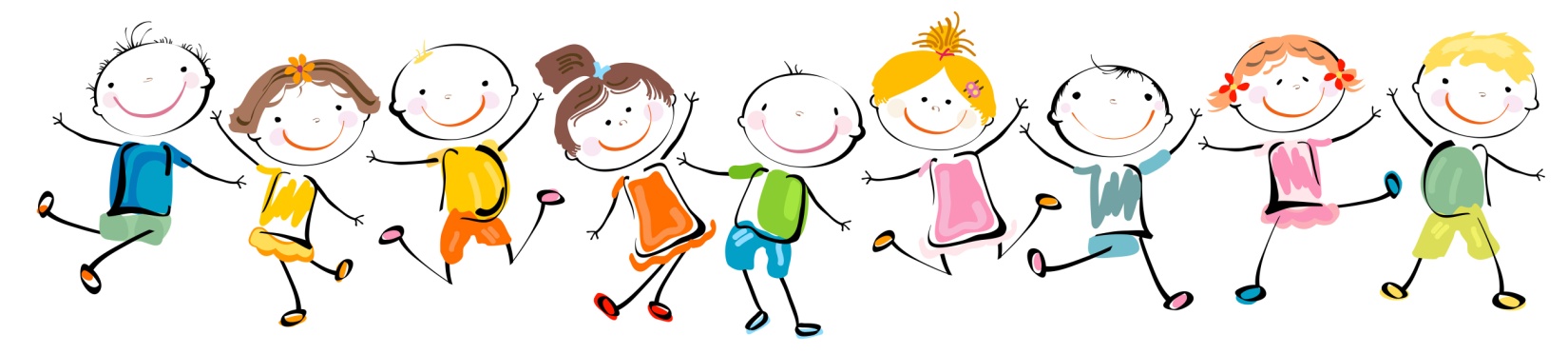 Игра «Белый лист»
Возраст: 3-4 года.
Цель: развивать восприятие формы предметов у детей ,а также развивать мелкую моторику рук.
Оборудование: лист бумаги с нарисованными фигурами, часть закрашена зелёным цветом, набор фигур белого цвета, идентичных фигурам на листе бумаги.
Описание: предложить детям закрыть белыми фигурами зелёные фигуры на листе бумаги. При правильном расположении фигур в результате должен получиться белый лист бумаги.
Игра «Собери пирамидку»

Возраст: 3-4 года.
Цель: развивать восприятие ребёнка.
Оборудование: для игры потребуется две одинаковые пирамидки. Одна пирамидка предназначена для работы ребенку, а вторая будет выступать в роли эталона.
Описание:
задание 1: Попросите ребенка собрать последовательно сужающуюся кверху пирамиду по готовому эталону.
задание 2: Организуйте сложное конструирование по эталону, то есть собирание неправильной пирамиды, башни необычной конфигурации.
Игра «Узнай предмет»
Возраст: 4-5  лет.
Цель: игра учит сравнивать предметы между собой, предназначена для развития восприятия у детей.
Оборудование: положить в полотняный мешочек разные мелкие предметы: пуговицы разной величины, наперсток, катушку, кубик, шарик, конфету, ручку, ластик и др..
Описание: определи на ощупь, что это за вещи. Если в игре участвуют несколько детей, то надо попросить одного ребенка описывать каждый предмет, ощупывая его, а второго (если детей несколько, то всех остальных) угадать, назвать и зарисовать вещь по предлагаемому описанию.
Игра «Расскажи о животных»

Возраст: 4-5 лет.
Цель: развивать структурность восприятия детей дошкольного возраста.
Оборудование: лист бумаги с нарисованными на нём белкой, кошкой, рысью, уткой, совой.
Описание: в течение 5 секунд показать детям лист бумаги с нарисованными животными.
Попросить детей назвать, что нарисовано, и рассказать об особенностях и различиях этих животных.
Игра «Цвета»
Возраст: 5-6 лет.
Цель: развивать восприятие цвета у детей.
Описание: предложить ребёнку за 1 минуту назвать 5 предметов определённого цвета (синего, красного, жёлтого, коричневого, чёрного, зелёного и т.д.). Повторять предметы не разрешается.
Так же воспитатель может организовать игру с группой ребят. Тот из ребят, кто за 1 минуту не сможет назвать 5 предметов названного цвета, выходит из игры, а победителю даётся право стать ведущим и предложить цвет для поиска предметов.
Игра «Найди такой же предмет»

Возраст: 5-6 лет.
Цель: развивать восприятие формы.
Оборудование: картинки с изображением эталона лампы и ещё несколько рисунков ламп различной формы.
Описание: Ребёнку предлагаются картинки, среди которых он должен найти такую же, как эталон. Задание ограничено во времени, на изучение картинок даётся только 30 секунд. После этого ребёнок должен дать ответ.
Познавательный процесс: внимание
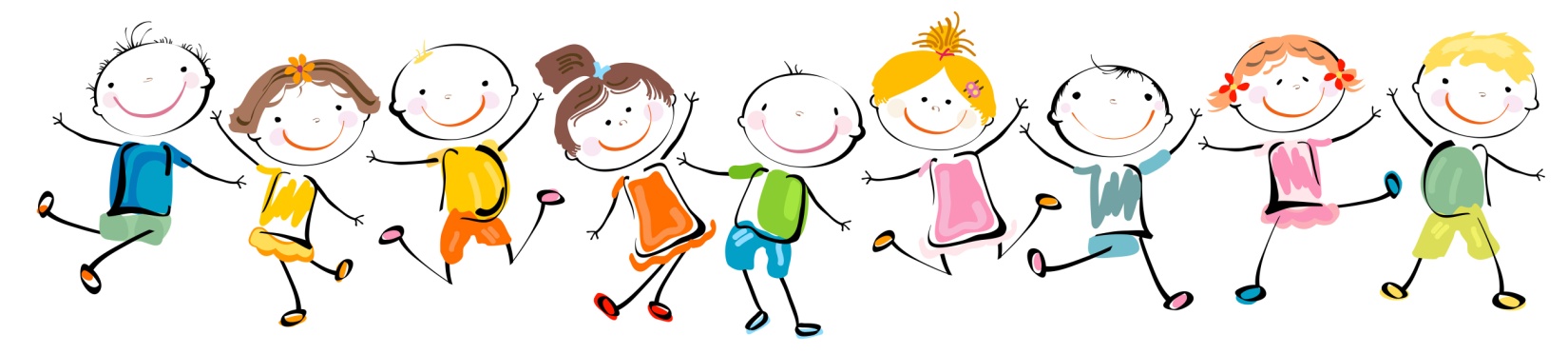 Игра «Какой игрушки не хватает?»
Возраст: 3-4 года.
Цель: развитие зрительной памяти, объема внимания.
Описание: поставьте перед ребенком на 1 минуту 4-5 игрушек, затем попросите ребенка отвернуться и уберите одну из игрушек.  Вопрос к ребенку: « какой игрушки не хватает?». 
Игру можно усложнить: ничего не убирать, а только менять игрушки местами; увеличить количество игрушек.
Игра «Найди такой же»

Возраст: 3-4 года.
Цель: развитие произвольного внимания у детей.
Описание: предложите малышу выбрать из кубиков или шариков точно такой же (по цвету, величине, рисунку) как тот, который у вас в руках. Чтобы ребенку было интереснее играть, можно загадывать  с ним предметы по очереди и, конечно же делать ошибки, которые ребенок должен заметить. Можно усложнить игру, увеличивая количество предметов, различия которых не так заметны.
Игра «Самый внимательный»
Возраст: 4-5 лет.
Цель: развитие объема внимания, умения сосредотачиваться.
Описание: дети встают полукругом. Затем определяют ведущего. Ведущий должен запомнить порядок расположения участников игры. Затем ведущий отворачивается. В это время игроки меняются местами. Ведущий должен сказать, как стояли его товарищи. На месте ведущего должны побывать все игроки. Все, кто не ошибется, считаются победителями.
Игра «Ухо – нос»

Возраст: 4-5 лет.
Цель: развитие внимания, быстроты реакции, умения подчиняться правилам.
Описание: по команде «ухо» детям предлагается схватиться за ухо, по команде «нос» - за нос и т.д..
Игра «Будь внимателен к словам»
Возраст: 5-6 лет.
Цель: развитие  устойчивости внимания.
Описание: ставятся стулья в два ряда с небольшим расстоянием. На один ряд садятся дети, они получают картинки с изображениями дома, машины, собаки, цветка. Воспитатель читает или рассказывает историю. Если в тексте встречается слово, обозначающее картинку, ребенок должен встать и быстро пересесть на стул напротив. Выигрывают дети, которые ни разу не пропустили свое слово.
Игра «Сравни предметы»

Возраст: 5-6 лет.
Цель: развитие концентрации внимания.
Описание: перед ребенком ставятся 2 игрушки. Он должен сначала сказать, чем они похожи, а затем чем отличаются друг от друга.
Например: мишка и зайчик. Можно называть признаки по очереди с ребенком. Так же рекомендуем сравнивать любые пары игрушек. А если вы хотите усложнить игру, поставьте перед ребенком более похожие игрушки.
Познавательный процесс: речь
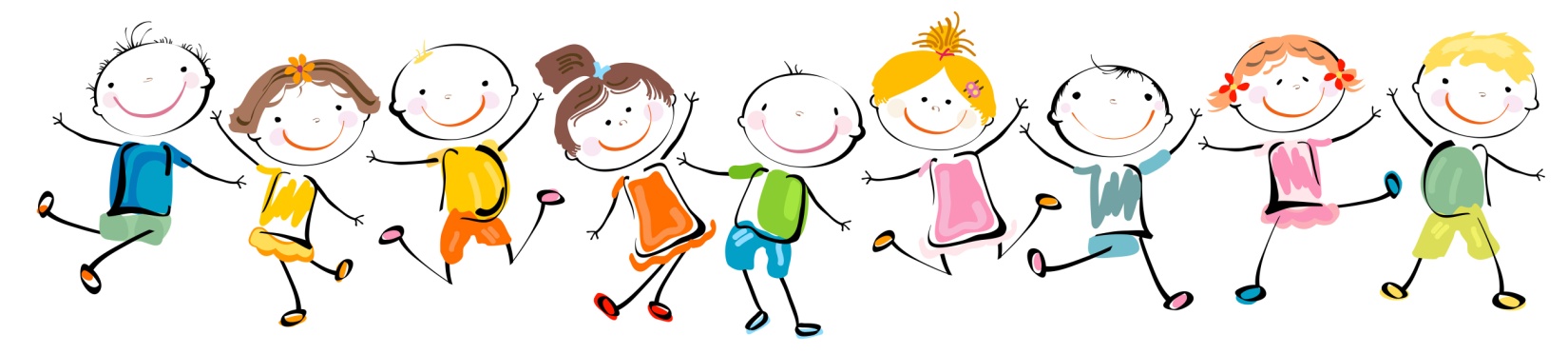 Игра «Что, где, когда»
Возраст: 3-4 года.
Цель: развивать речь; помочь усвоению грамматических форм слов.
Описание: 
бросая мяч ребенку, задать вопросы:
- Где растут ветки? (На дереве.)
- Где растут деревья? (В лесу.)
- Где растут листья? (На ветке.)
- Где живут рыбы? (В реке.)
Игра «Кто к нам пришел?»

Возраст: 3-4 года.
Цель: развивать речь, логическое мышление.
Описание: спрятать игрушку-котенка. Спрятанный котенок забыл, какое он животное, но знает, что мама у него - кошка, а папа - кот. Обыграть ситуацию с цыпленком, теленком и т. п.
Игра «Предлоги»
Возраст: 4-5 лет.
Цель: закреплять навыки владения предлогами.
Оборудование: одноразовая картонная тарелка, кубик.
Описание: расчертить тарелку на секторы. В каждом секторе написать предлоги «на», «в», «под», «над», «с», «за», «перед», «к» и др. Ребенок бросает кубик на тарелку. Сектор, в который попал кубик, становится игровым. С предлогом игрового сектора ребенок должен придумать предложение. Пусть сначала оно будет простым.
Игра «В слова»

Возраст: 4-5 лет.
Цель: расширять словарный запас.
Описание: предложить ребенку назвать как можно больше слов, обозначающих игрушки, овощи, деревья, цветы, диких домашних животных, птиц, инструменты, мебель, профессии.
Игра «Подбери словечко»
Возраст: 5-6 лет.
Цель: расширение словарного запаса, развитие умения согласовывать прилагательное с существительным.
Описание: в эту игру можно играть с мячом, перекидывая, его друг другу.
Про что можно сказать "свежий"… (воздух, огурец, хлеб, ветер); "старый"… (дом, пень, человек, ботинок); "свежая"… (булочка, новость, газета, скатерть); "старая"…(мебель, сказка, книга, бабушка); "свежее"… (молоко, мясо, варенье); "старое"…(кресло, сиденье, окно).
Игра «Кто кого обгонит?»

Возраст: 5-6 лет.
Цель: формирование умения правильно согласовывать слова в предложении
Оборудование: для этой игры понадобятся картинки с изображением животных, транспорта, людей или насекомых. Всё зависит от вашей фантазии.
Описание:  
Заяц и черепаха… (Заяц обгонит черепаху).
Мотоцикл и велосипед… (Мотоцикл обгонит велосипед). 
Человек и машина… (Машина обгонит человека).
Познавательный процесс: память
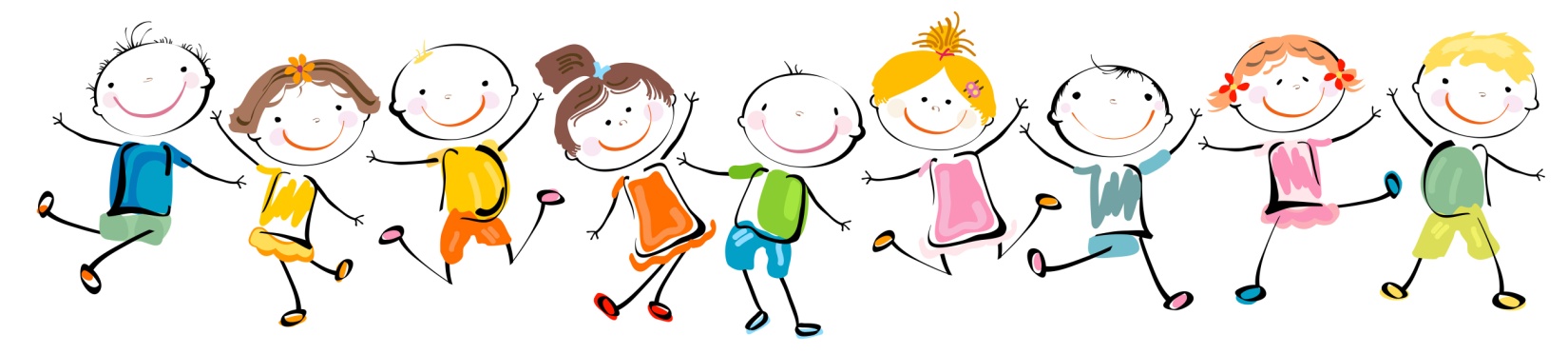 Игра «Какой игрушки не хватает?»
Возраст: 3-4 года.
Цель: развитие зрительной памяти, объема внимания.
Описание: поставьте перед ребенком на 1 минуту 4-5 игрушек, затем попросите ребенка отвернуться и уберите одну из игрушек. Вопрос к ребенку: «какой игрушки не хватает? ». Игру можно усложнить: ничего не убирать, а только менять игрушки местами; увеличить количество игрушек.
Игра «День рождение куклы»

Возраст: 3-4 года.
Цель: развитие зрительной и слуховой памяти.
Описание: взрослый сообщает, что у куклы наступил день рождения и скоро придут гости поздравить именинницу. А как зовут гостей, они узнают позже. Взрослый достает 4-5 игрушек и называет их имена. Затем все гости усаживаются за стол, и начинается чаепитие. Ребенок должен всех угощать чаем, обращаясь по имени. Игру можно изменять, приглашая к кукле разных гостей и называя их разными именами. Количество гостей постепенно увеличивается.
Игра «Запоминаем слова»
Возраст: 4-5 лет. 
Цель: развитие слуховой механической памяти.
Описание: не торопясь прочтите ребенку с интервалом в 5 секунд. 10 приведенных ниже слов. Дети должны их запомнить и все их воспроизвести.
Слова: тарелка, щетка, автобус, сапог, иголка, стол, лимон, озеро, рисунок, банка.
Игра «Запоминаем вместе»

Возраст: 4-5 лет.
Цель: развитие слуховой памяти.
Описание: Один ребенок называет какой-нибудь предмет. Второй повторяет названное слово и добавляет какое-нибудь свое. Третий ребенок повторяет первые два слова и добавляет третье и т. д.
Игра «Опиши предмет»
Возраст: 5-6 лет.
Цель: развитие произвольной зрительной памяти.
Описание:
1. дети сидят в кругу. Педагог пускает по кругу предмет. Дети внимательно его рассматривают и по сигналу передают соседу. Предмет убирается, дети его должны описать.
2. выходит ребенок, перед ним разложены 5-6 предметов. Он внимательно рассматривает их. Затем отворачивается и дает описание предметов (описание возможно по схеме: цвет, форма, материал)
Игра «Пересказ по кругу»

Возраст: 5-6 лет.
Цель: развитие слухового запоминания.
Описание: ведущий читает текст, участники игры внимательно слушают. Пересказ начинают с любого из игроков, далее по часовой стрелке. Каждый говорит по одному предложению, затем все вместе слушают текст еще раз и дополняют пересказ, исправляют сделанные ошибки.
Познавательный процесс: мышление
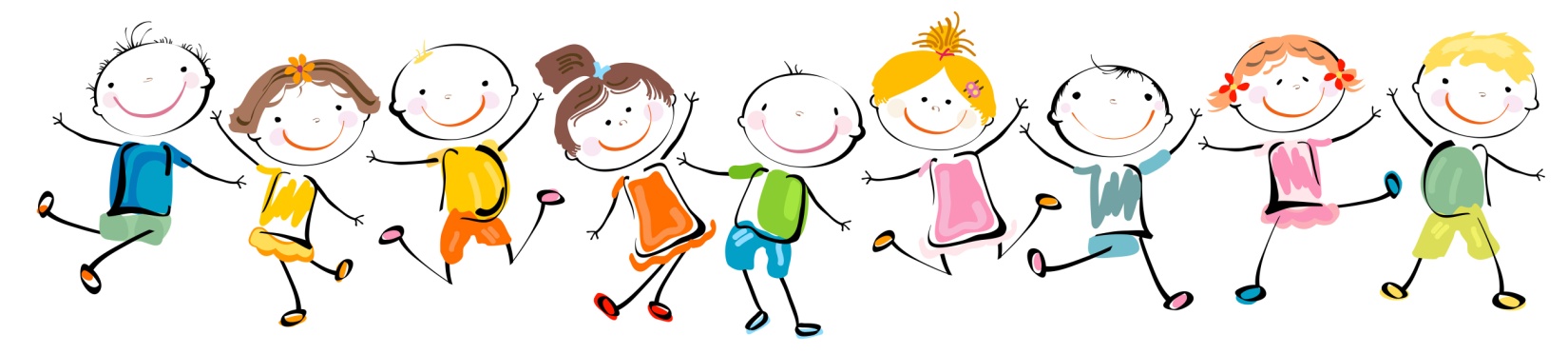 Игра «Кто это делает»
Возраст: 3-4 года.
Цель: развивать логическое мышление.
Описание: предложить ребенку угадать, о ком идет речь в рассказе. Перечислить действия того или иного человека. Например: приходит домой с работы, ужинает, играет с тобой, ходит с нами в парк, цирк и т. п. (Мама или папа.) Стрижет волосы, делает прически, работает в парикмахерской. (Парикмахер.) Лечит детей и взрослых, носит белый халат, слушает фонендоскопом. (Врач.)
Игра «Угадай, о чем я говорю»

Возраст: 3-4 года.
Цель: развивать логическое мышление.
Описание: предложить ребенку отыскать в комнате предмет. Описать его местонахождение, цвет, форму, материал, из которого он сделан, и т. д. Например: «То, что я загадала, находится сейчас под одним из стульев в этой комнате. Этот предмет небольшой, круглый, резиновый, красного цвета». Усложняя игру, в дальнейшем не называть место, где находится предмет, перечисляя все остальные его признаки.
Игра «Назови соседей»
Возраст: 4-5 лет.
Цель: развивает скорость мыслительных процессов.
Описание: игроки сидят по кругу. Ведущий бросает мяч и называет число первого десятка. Игрок, поймавший мяч, называет «соседей» числа.
Игра «Третий лишний»

Возраст: 4-5 лет.
Цель: развитие мыслительных процессов обобщения способом выделения существенных признаков.
Оборудование:
Описание: 
яблоко, вишня, помидор;
час, килограмм, минута;
мыло, веник, мочалка;
карандаш, стакан, ложка;
кастрюля, сумка, чемодан;
колбаса, молоко, молоток;
телевизор, холодильник, диван;
кошка, собака, волк.
При выполнении упражнения просить детей обосновать свой выбор.
Игра «Кто это ? Что это ?»
Возраст: 5-6 лет.
Цель: развивать логическое мышление.
Описание: догадайся ,о ком или о чем говориться.
Зеленый ,длинный ,сочный . (огурец)Бурый ,косолапый ,неуклюжий . (медведь)Холодный ,белый ,пушистый . (снег)Новая ,интересная ,библиотечная . (книга)Маленькая ,серенькая ,пугливая . (мышка)Белоствольная ,высокая ,стройная . (береза)
Игра «Слова»

Возраст: 5-6 лет.
Цель: развивать логическое мышление.
Описание: подбери слова противоположные по смыслу.
Черный -белый .Большой -...Веселый -...Широкий -...Высокий -...Добрый -...Холодный -...Хороший -...Толстый -...Твердый -...Быстрый -...Горький -...
Познавательный процесс: воображение
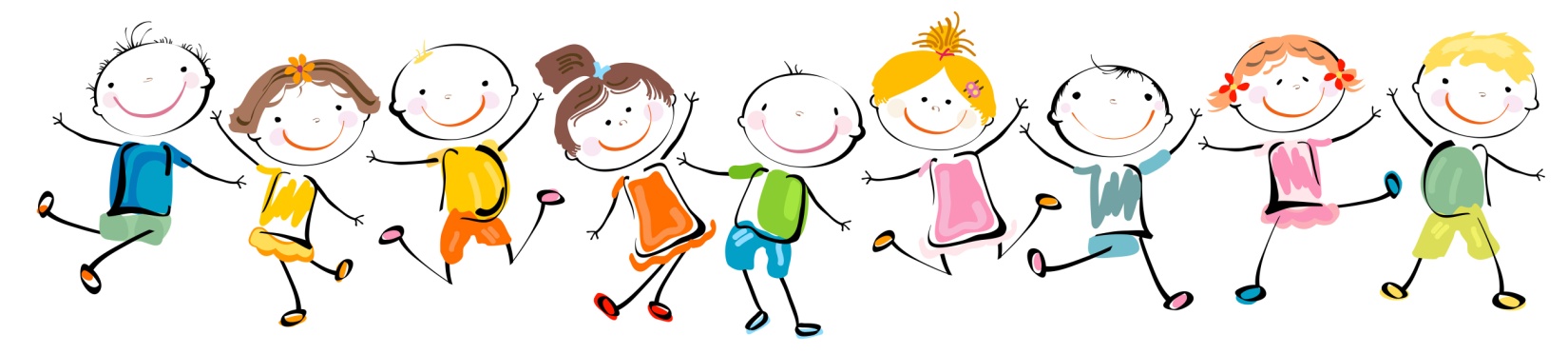 Игра «Закорючки»
Возраст: 4-5 лет.
Цель: развивать творческое воображение у детей.
Описание: рисуем, друг для друга произвольные закорючки, а потом меняемся листочками. Кто превратит закорючку в осмысленный рисунок, тот и победит.
Игра «Точка, точка»

Возраст: 4-5 лет.
Цель: развивать творческое воображение у детей.
Описание: нанесите на лист бумаги множество точек и попросите ребёнка соединить их линиями так, чтобы получилась какая-нибудь картинка. Эта игра довольно сложная, поэтому помогите ребенку. Когда он станет постарше, игру можно видоизменить, проставив возле точек номера.
Игра «Небылицы»
Возраст: 5-6 лет.
Цель: развивать творческое воображение у детей.
Описание: придумайте и нарисуйте вместе с ребенком или каждый по отдельности животное, механизм, растение или предмет, которого не существует на самом деле, и расскажите о его свойствах и назначении.
Игра «Игра в рифмы»

Возраст: 5-6 лет.
Цель: развивать воображение у детей.
Описание: ведущий говорит слово, а ребенок придумывает к нему рифму и так со всеми детьми,  затем выбирается новый ведущий. Выигрывает тот, кто придумал больше рифмы.